Тема:Определение содержания нитратовв овощах и фруктах
Выполнила: ученица 11 класса Сидоренко  Виктория
Руководитель: Бордакова Наталья Дмитриевна
Актуальность
Все мы употребляем в пищу овощи и фрукты, но редко задумываемся над тем, безопасно ли их есть?

Как известно, для выращивания овощей и фруктов необходимы специальные климатические условия, которые не позволяют собирать урожай круглый год, но на сегодняшний день даже жители Якутии могут употреблять овощи и фрукты круглый год, следовательно для их выращивания используют химические удобрения, но безвредны ли они для человека?

Люди ежедневно получают отравление продуктами, содержащими высокое количество нитратов, а также появились заболевания вызванные высоким уровнем нитратов в организме человека.
Цель
Создать руководство «Безопасное употребление овощей и фруктов»
Создать электронный ресурс по теме
(Добавить картинки)
Задачи
Собрать информацию о нитратах
Купить овощи и фрукты для их исследования
Систематизировать знания
Разработать рекомендации по очищению фруктов и овощей от нитратов
Создать руководство по безопасному использованию овощей и фруктов.
Статистические данные
Вредное влияние повышенных доз нитратных и нитритных форм азота обсуждается Продовольственной комиссией ООН, Всемирной организацией здравоохранения (ВОЗ) и Академией Медицинских наук. Решением этой проблемы занимаются медики, работники сельского хозяйства, агрохимики и селекционеры.
По данным ООН, только за период с 1962 по 1972 г. производство азотных удобрений возросло с 16 до 42 млн.т.  
По данным Института питания Академии медицинских наук нашей страны, годовая потребность в овощах в различных районах нашей страны составляет от 128 до 146 кг в год на душу населения.
Впервые заговорили о нитратах в нашей стране в 70-х годах ХХ века,  когда в Узбекистане случилось несколько массовых желудочно-кишечных отравлений арбузами, при их чрезмерной подкормке аммиачной селитрой.
Нитраты
Нитрат (устар. селитры) — соль азотной кислоты, содержит однозарядный анион NO3−.
Они применяются в качестве минеральных удобрений, стимулирующих рост и увеличение  зеленой массы растений.
    Корневые системы всех растений хорошо усваивают нитраты. В результате участия ферментов и углеводов происходит восстановление нитратов до аммиака, который при взаимодействии с органическими кислотами образует аминокислоты – строительный материал для белков. Если в почве избыток нитратов, то они не успевают полностью превратиться в аминокислоты. Нитраты поднимаются по корню и могут осесть в любой части растения. Они превращаются в нитриты  и отравляют организм.
нитриты
прямым содержанием
Нитриты попадают в организм человека двумя путями:
нитратами, которые в пищеварительном тракте человека превращаются в нитриты под действием фермента нитратредуктазы, в результате в крови образуются нитрозил-ионы.
нитрозамины
Нитрозамины являются высокотоксичными соединениями.
поражают печень
вызывают конвульсии и кровоизлияния
При попадании в организм они:
могут привести к коме
Большая часть нитрозаминов обладает сильным канцерогенным действием даже при однократном действии, проявляют мутагенные свойства.
ПРИРОДНЫЕ ИСТОЧНИКИ НИТРАТОВ
В небольшом количестве нитраты находятся в окружающей среде, обуславливая круговорот азота в природе.
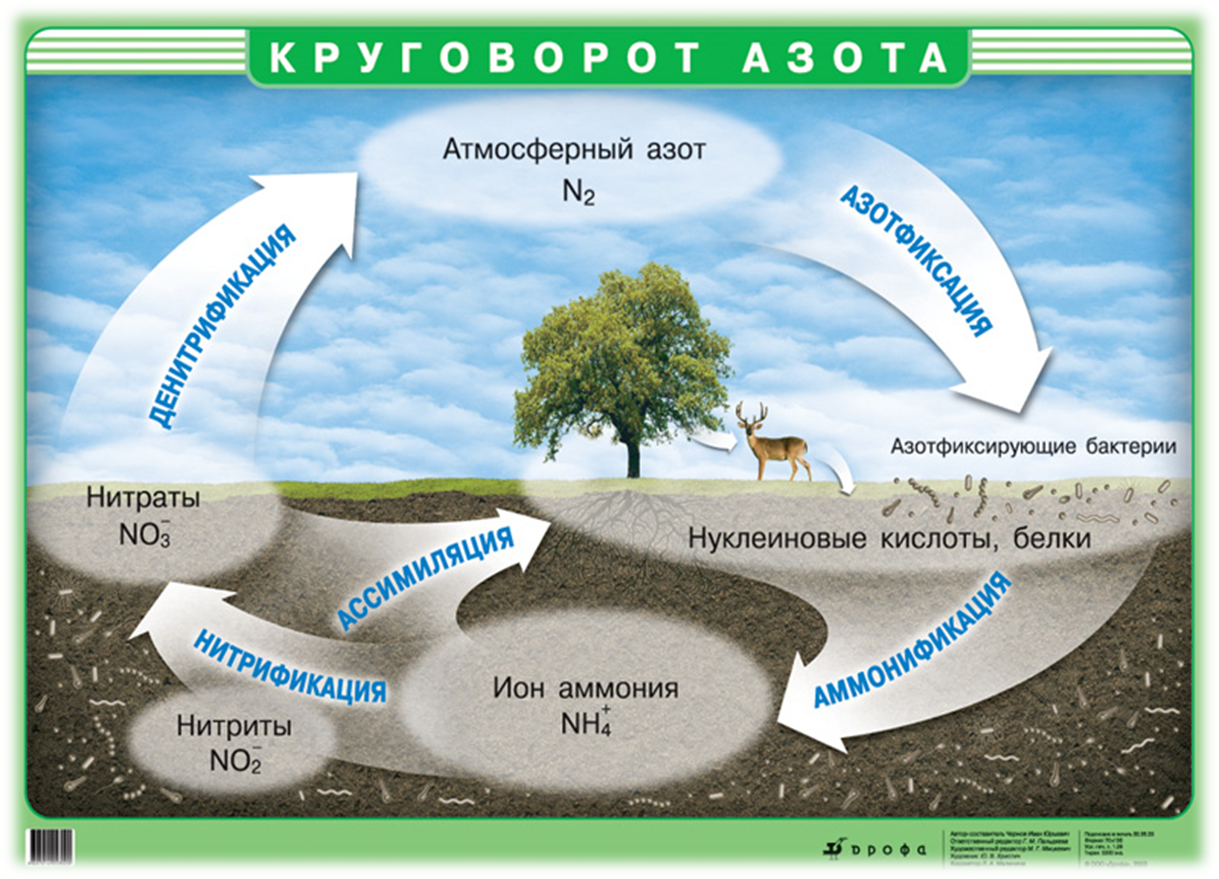 Допустимое количество нитратов для человека. Симптомы при избытке нитратов в организме.
тошнота, рвота;
 признаки кислородного голодания (синюшность губ, 
     коннечностей, сзистых оболочек);
 одышка;
 головная боль, шум в ушах;
 сонливость
Химический эксперимент
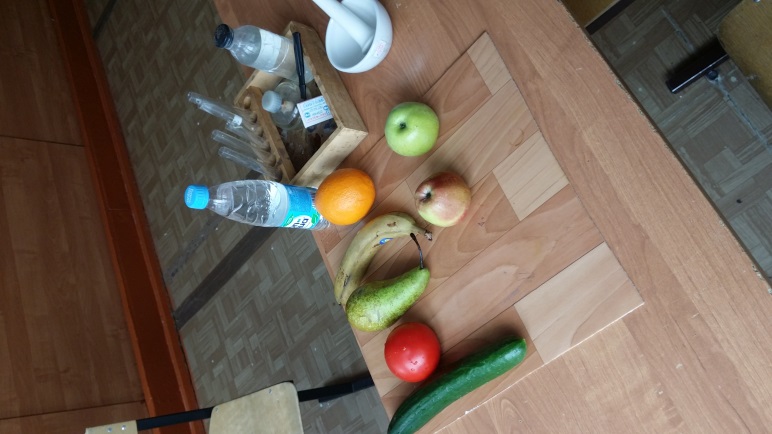 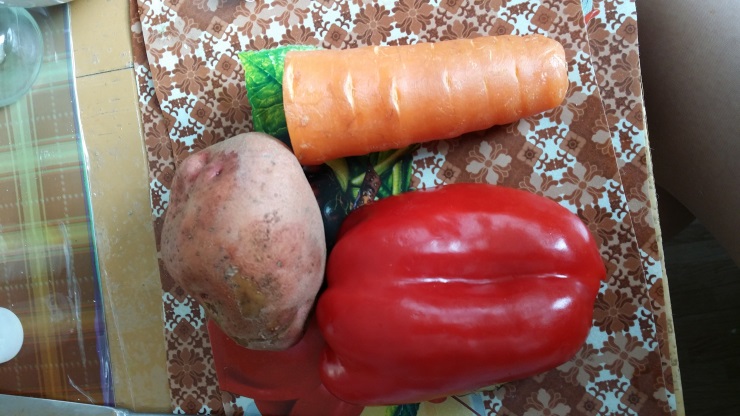 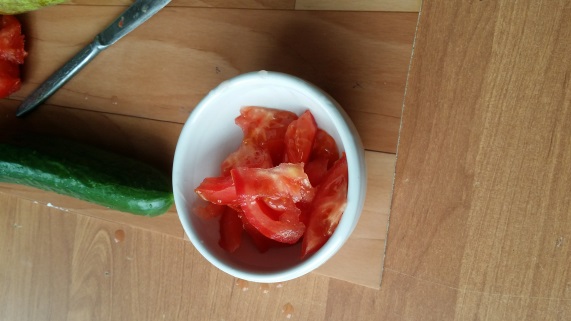 Исследуемый материал очистили от загрязнений;
 Затем растерли в кашицу  и отжали через марлю (получили сок) ;
Взяли 5 мл сока, добавили 3 мл щелочи(NaOH) и 10 мг цинковой пыли, затем нагрели;
К отверстию пробирки поднесли универсальную индикаторную бумажку и по изменению цвета определяем есть ли нитраты в исследуемом образце.
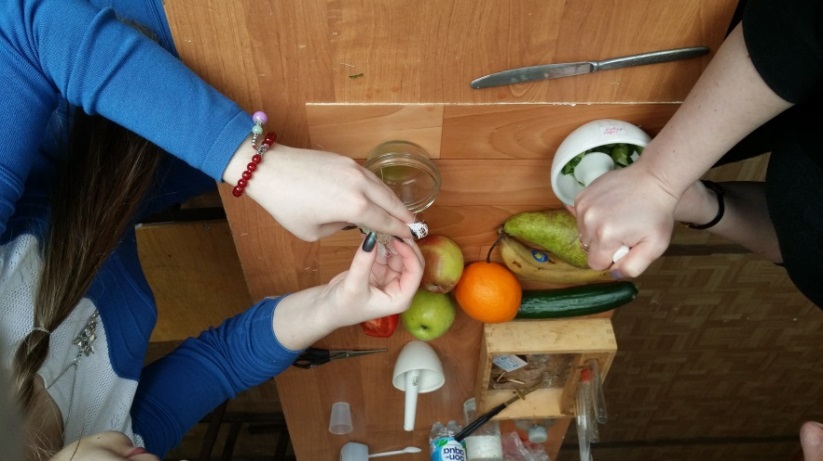 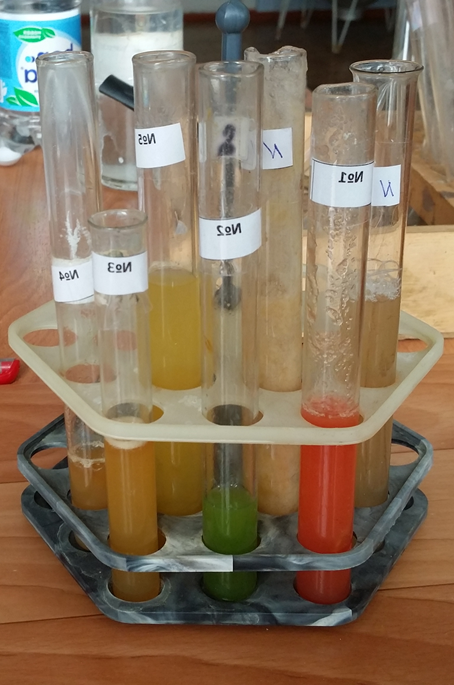 5
6
7
1
1-помидор
2-огурец
3-краснод. Яблоко
4-китая. Яблоко
5-апельсин
6-банан
7-груша
2
4
3
Химический эксперимент
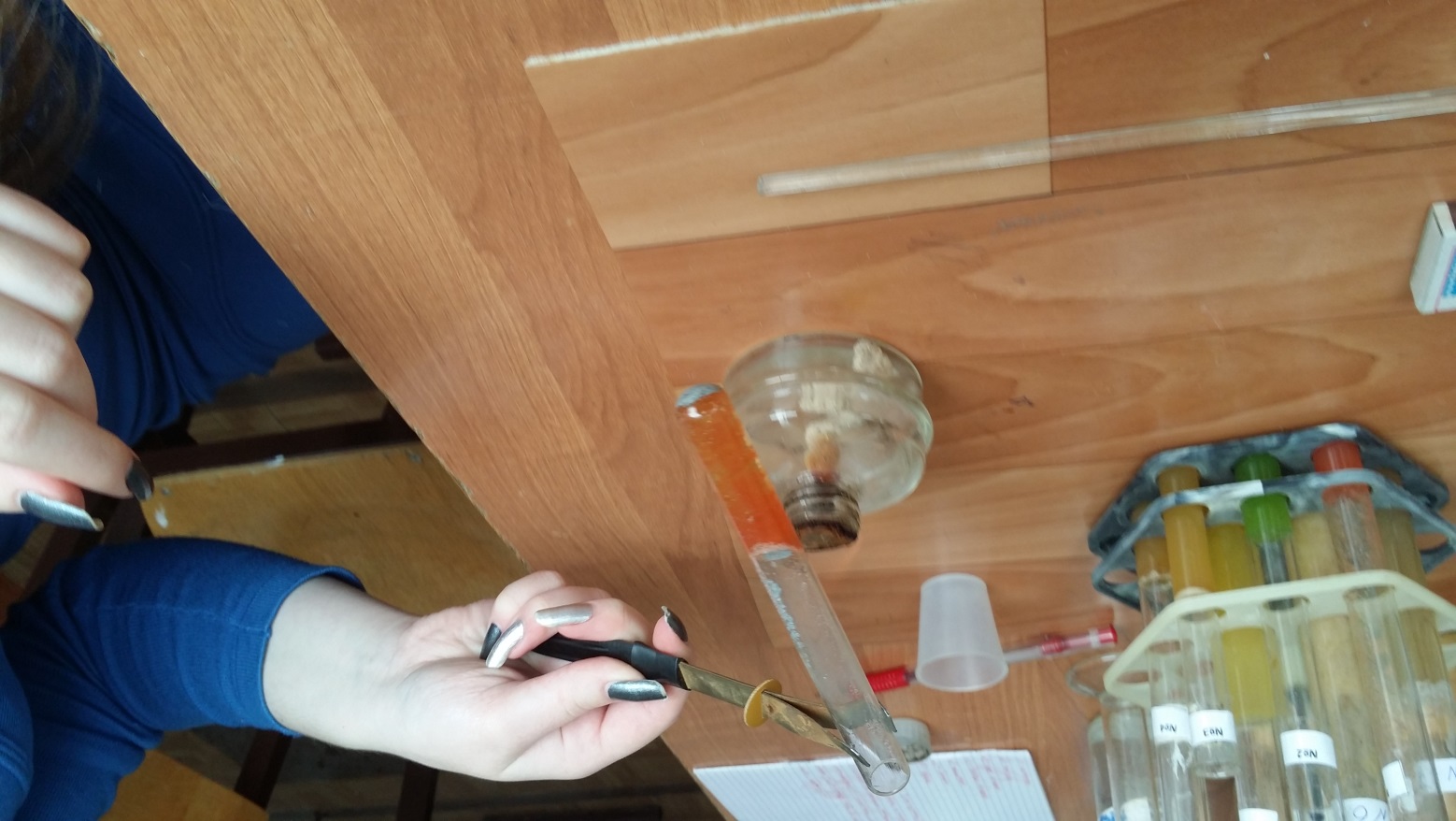 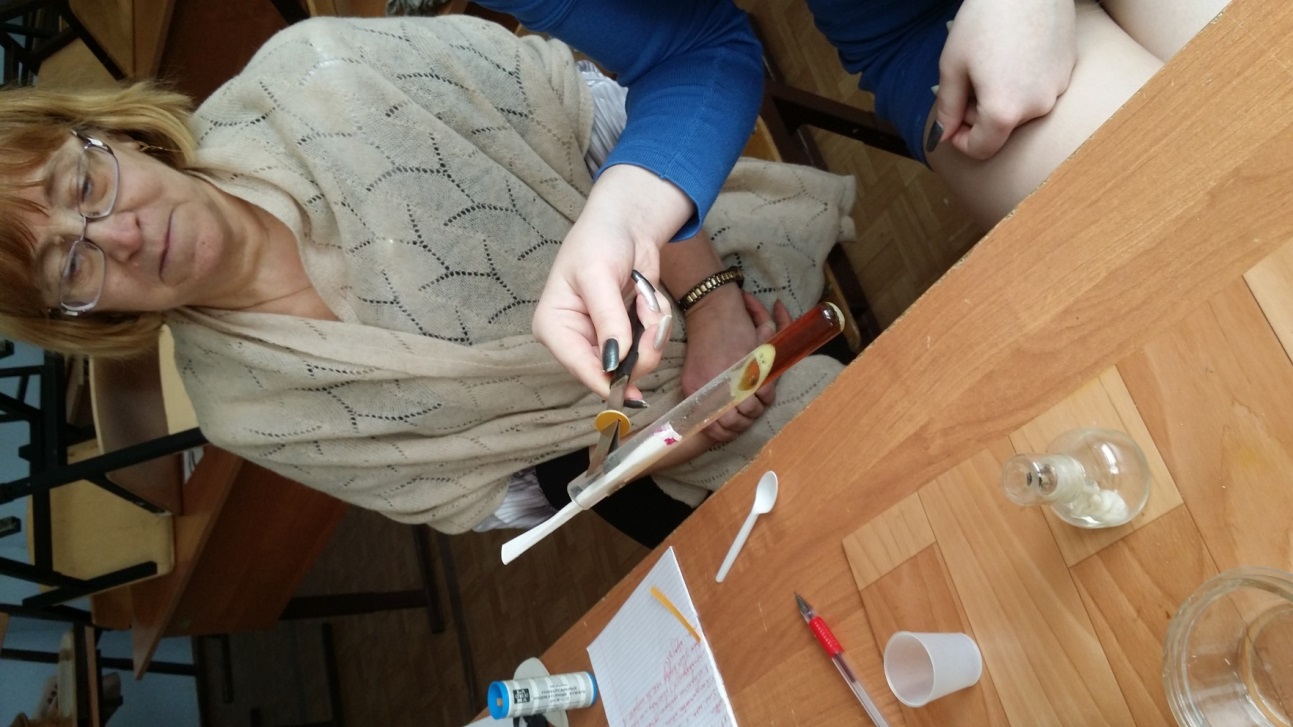 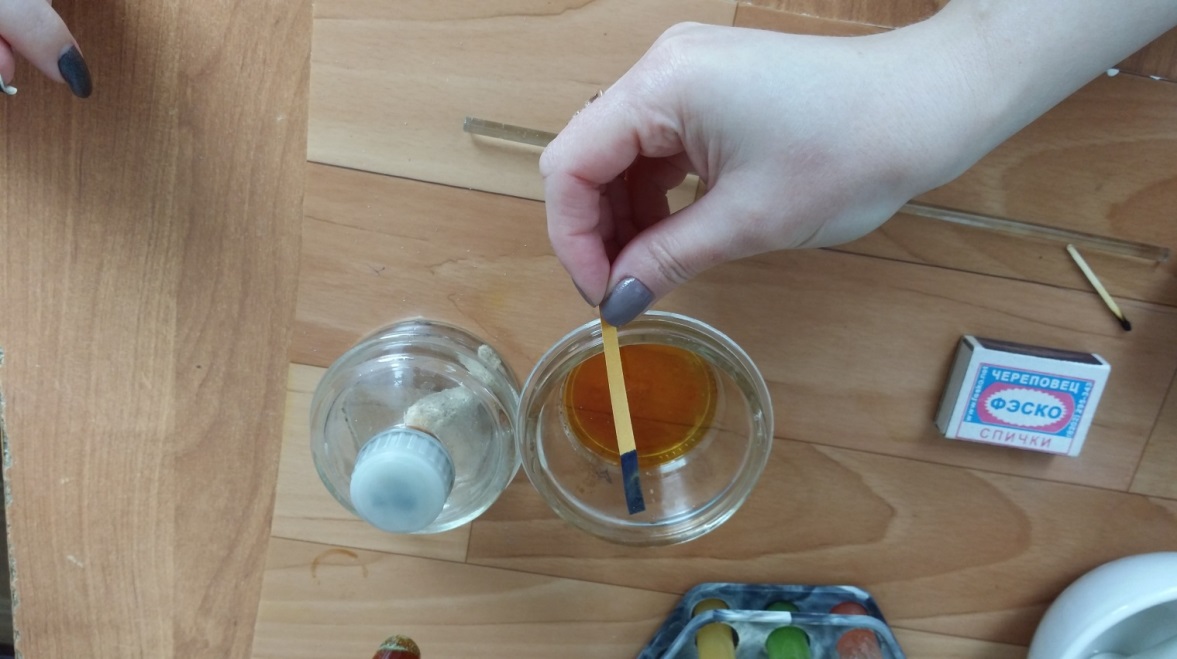 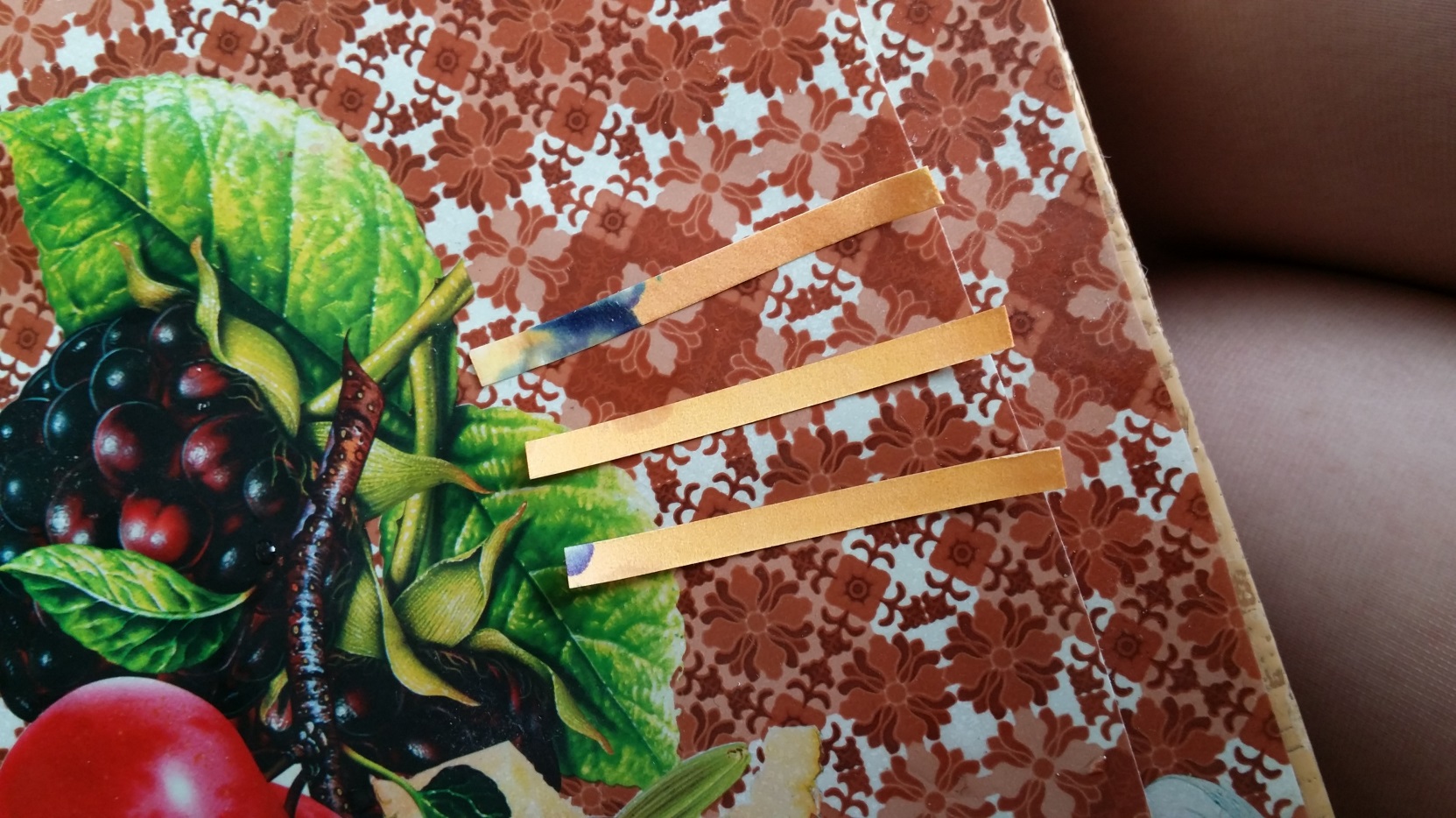 Эксперимент №1
Эксперимент №2
Эксперимент №3
Рекомендации
Нитраты растворимы в воде, овощи можно вымочить в воде;
 При нагревании нитраты разлагаются, следовательно, необходимо сварить овощи. 
Не пренебригайте полезными советами!
«Безопасное употребление овощей и фруктов»
Название    картинка     рекомендация